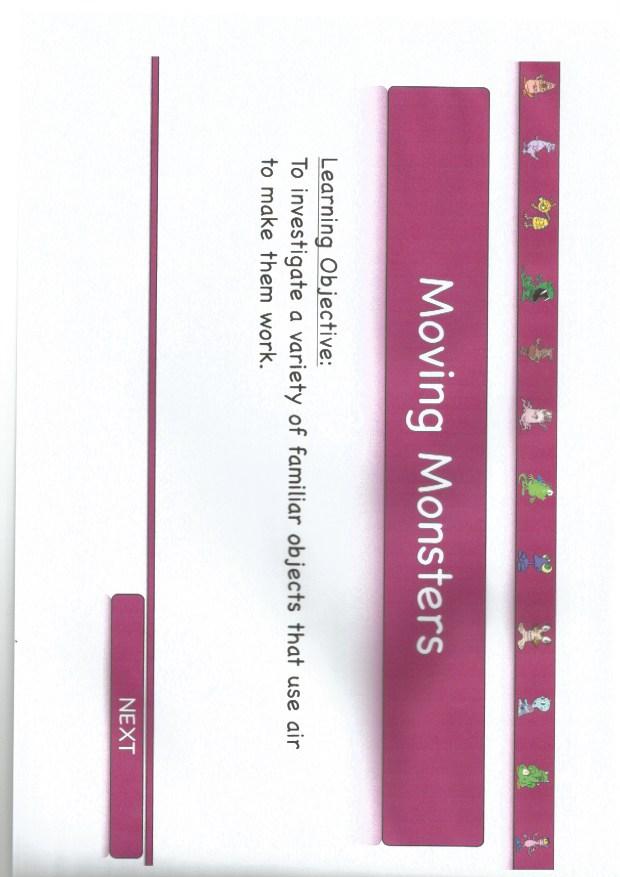 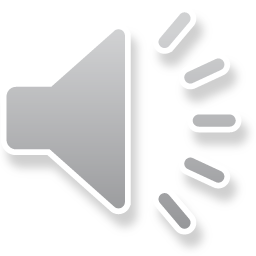 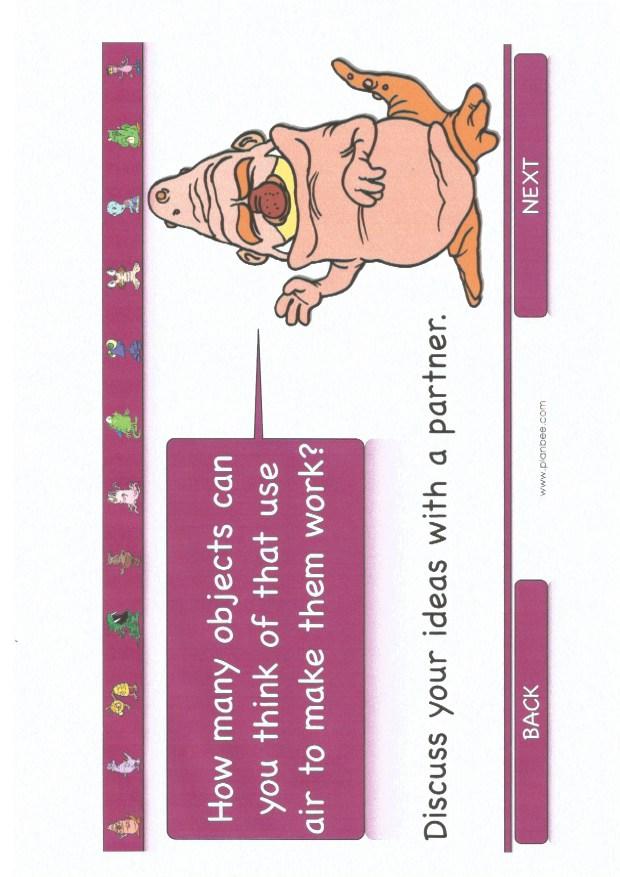 L.O: Investigate a variety of objects that use air to make them work
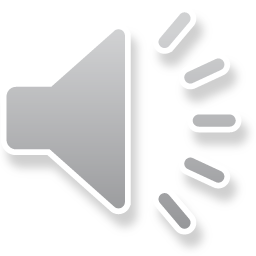 L.O: Investigate a variety of objects that use air to make them work
Beach ball 	
Tyres		
Whistle		
Pump
Balloon		
Air pump		
Air tank diving
Trumpet
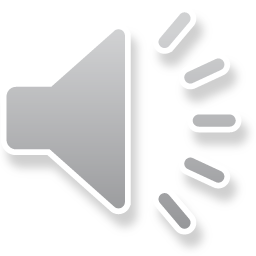 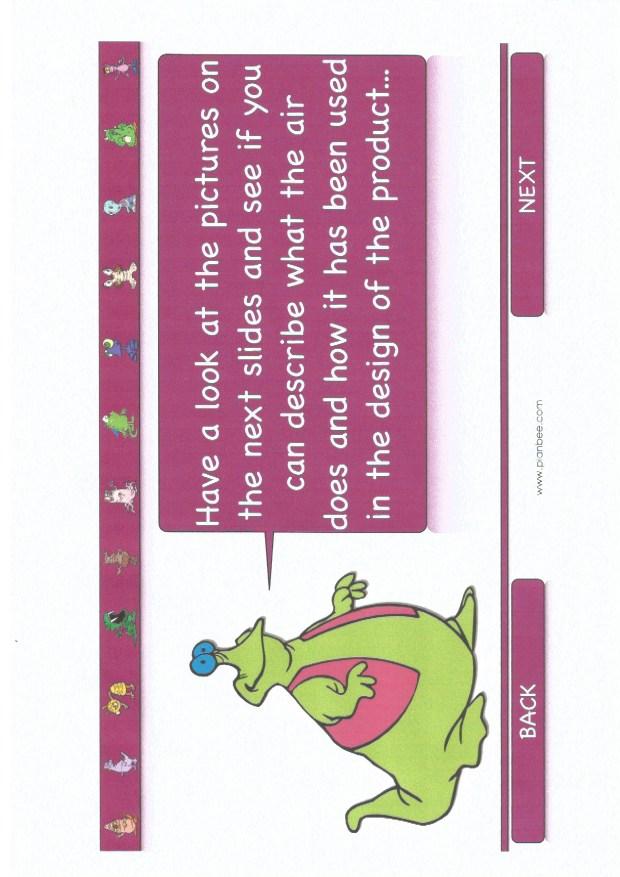 L.O: Investigate a variety of objects that use air to make them work
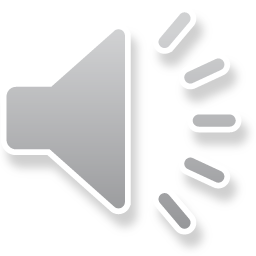 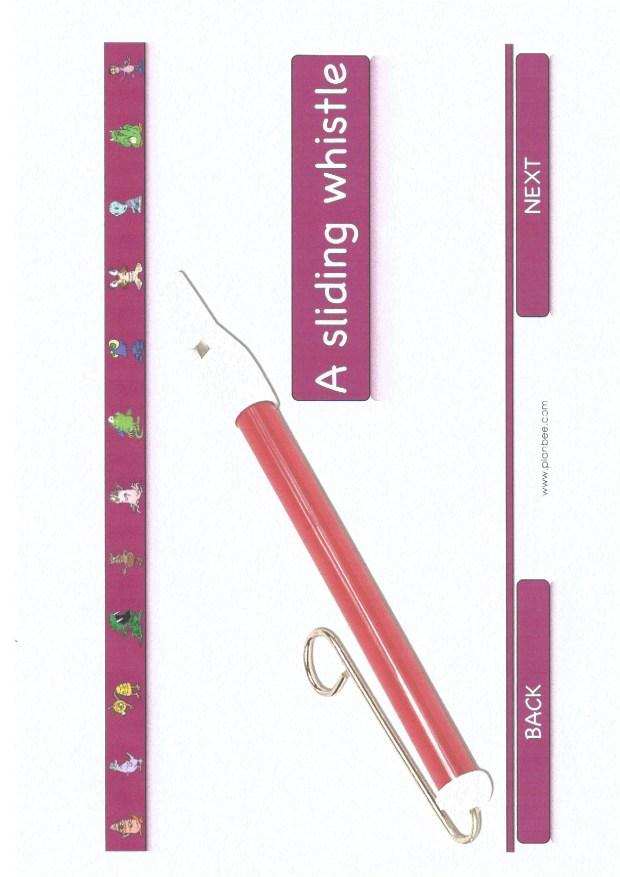 L.O: Investigate a variety of objects that use air to make them work
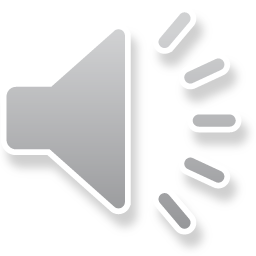 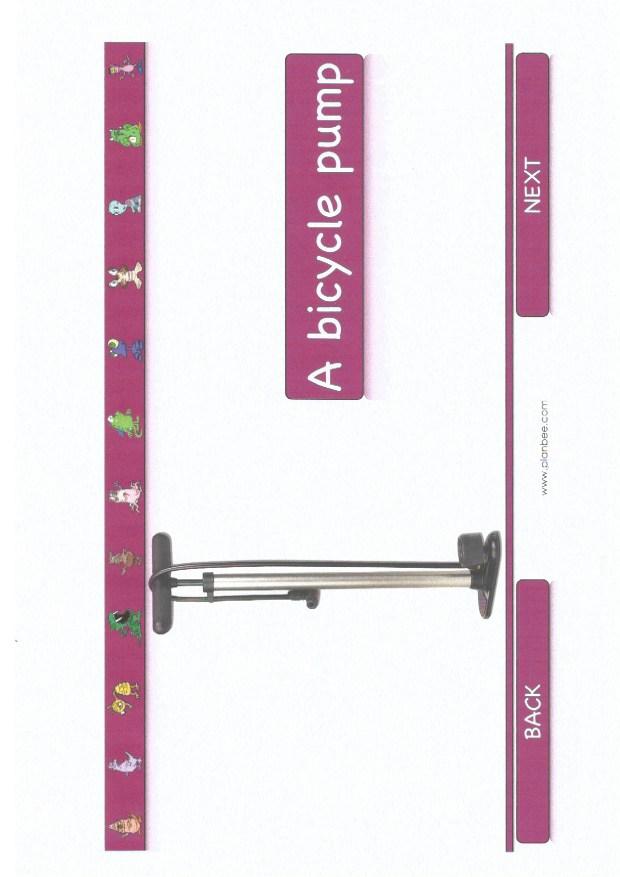 L.O: Investigate a variety of objects that use air to make them work
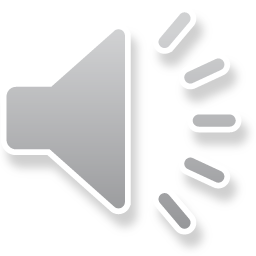 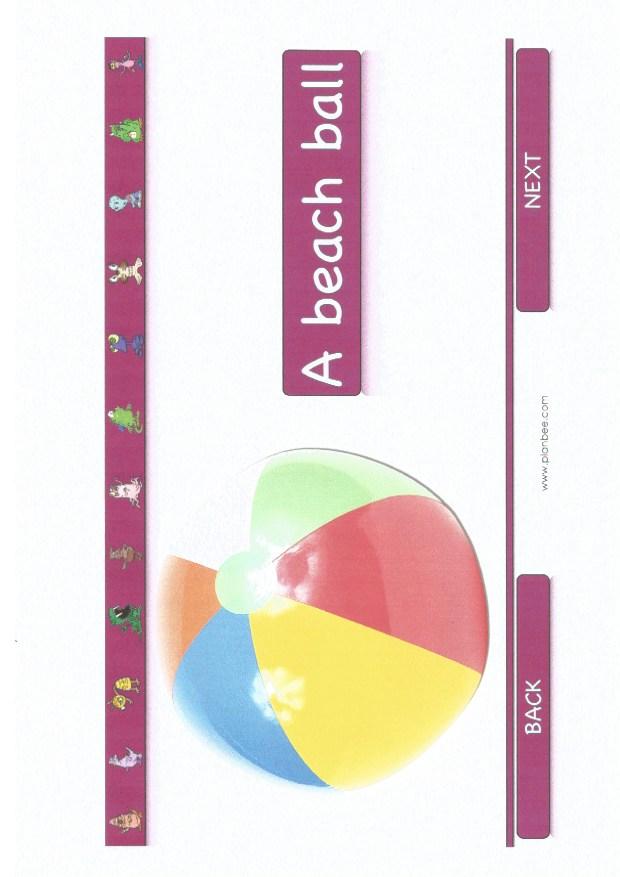 L.O: Investigate a variety of objects that use air to make them work
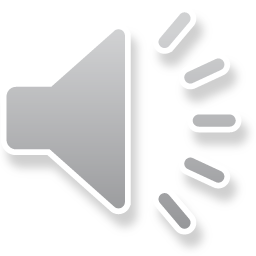 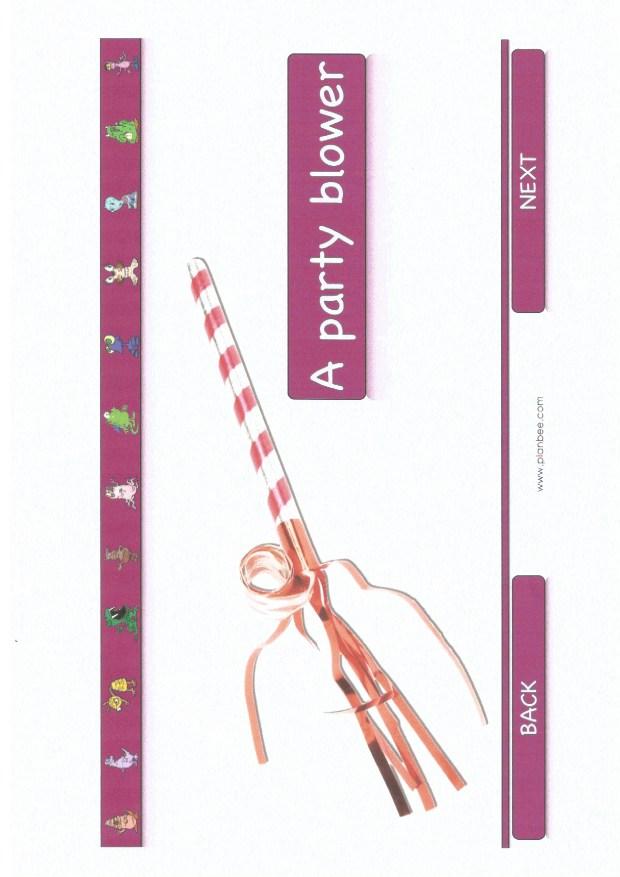 L.O: Investigate a variety of objects that use air to make them work
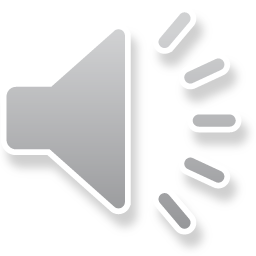 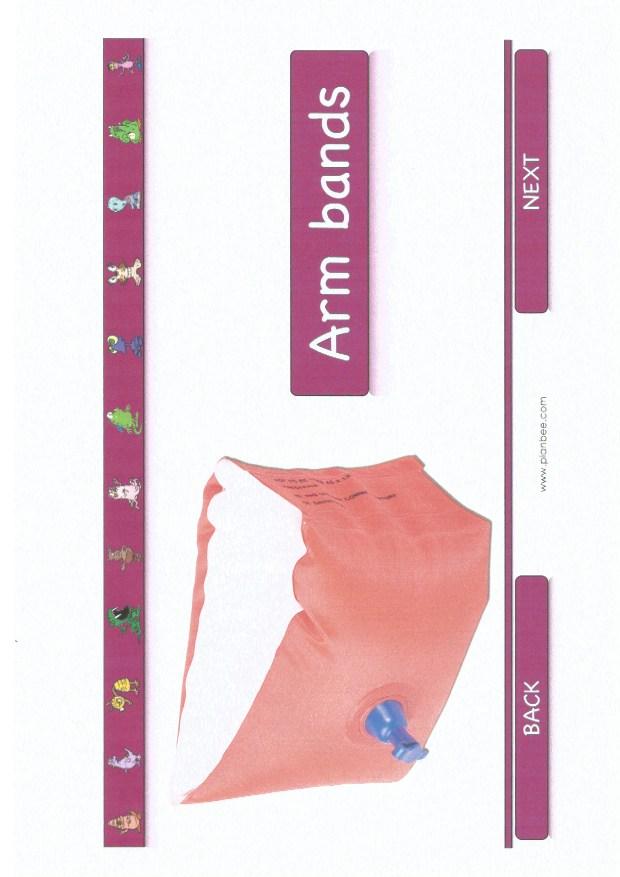 L.O: to investigate a variety of objects that use air to make them work
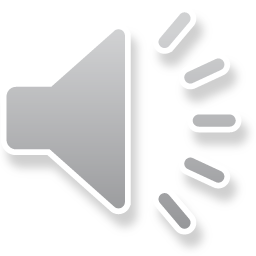 L.O: Investigate a variety of familiar objects that use air to make them work.
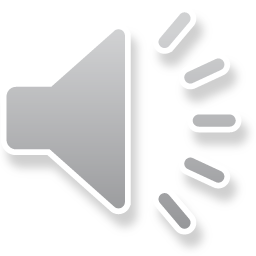 L.O: Investigate a variety of familiar objects that use air to make them work.
On the following slide you will find 3 different activities.
Chose the one that you think is suitable for you and when complete, send a photo of it back to your teacher.
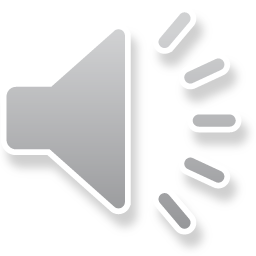 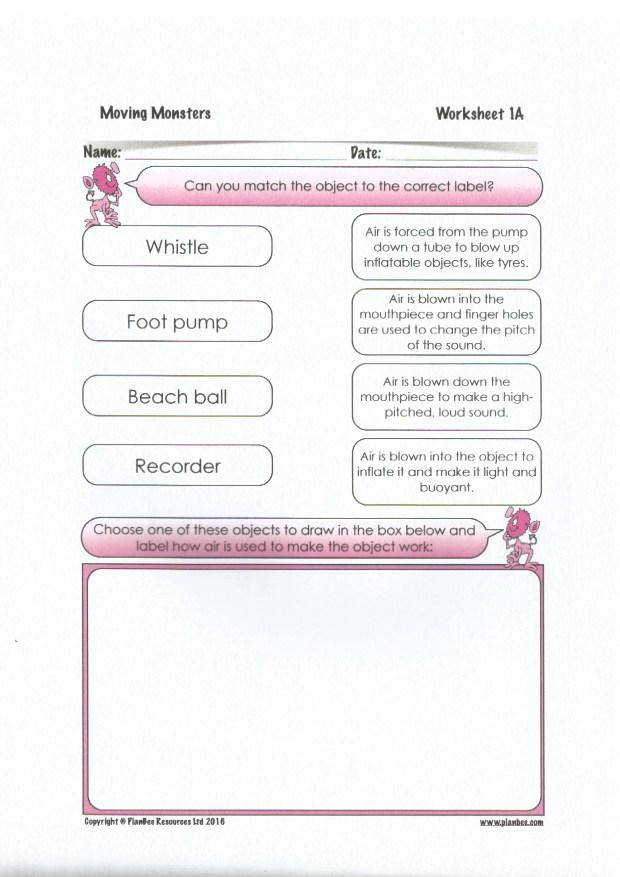 L.O: Investigate a variety of objects that use air to make them work
Work 1
Copy this onto a piece of paper

Can you match the object to the correct
label?
Chose one of these objects to draw and
label how air is used to make it work.
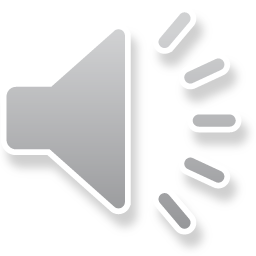 L.O: Investigate a variety of objects that use air to make them work
Work 2:
On a piece of paper can you describe how each of these objects uses air to make it work?
Whistle, foot pump, beach ball and recorder.
Chose one of these objects to draw and label how air is used to make the object work.
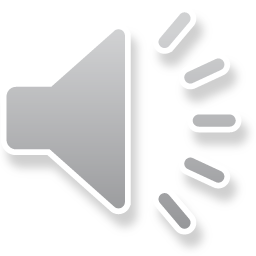 L.O: Investigate a variety of objects that use air to make them work
Work 3 - on a piece of paper.
Describe how a whistle, a foot pump, a beach ball and a recorder use air to make them work.
Draw a simple diagram to go with each description.
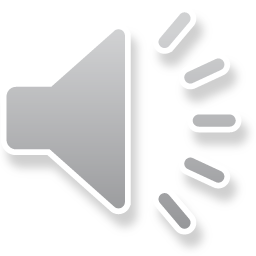